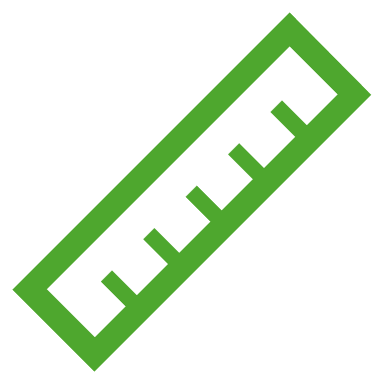 PHÒNG GD&ĐT………..
TRƯỜNG THCS ………….……
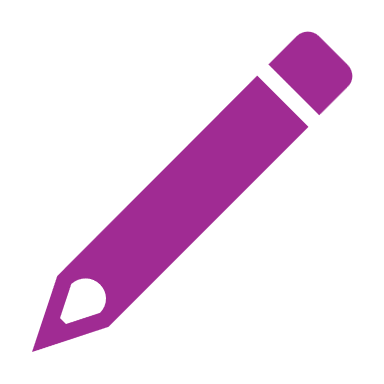 §3: PHÉP CỘNG, PHÉP TRỪ CÁC SỐ TỰ NHIÊN (tiết 2)
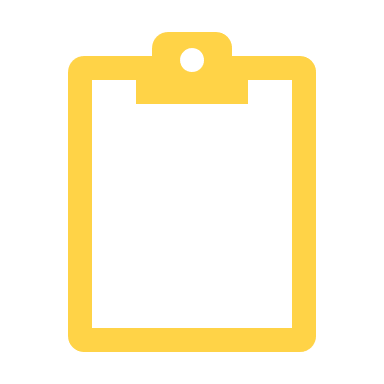 Giáo viên:……………………………
HOẠT ĐỘNG TÁI HIỆN KIẾN THỨC
Nhắc lại về phép cộng và tính chất của phép cộng?
Nhắc lại  về phép trừ
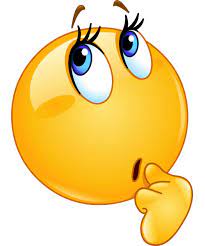 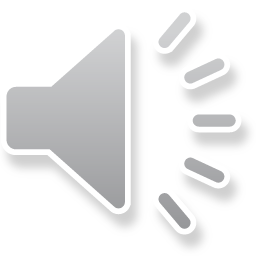 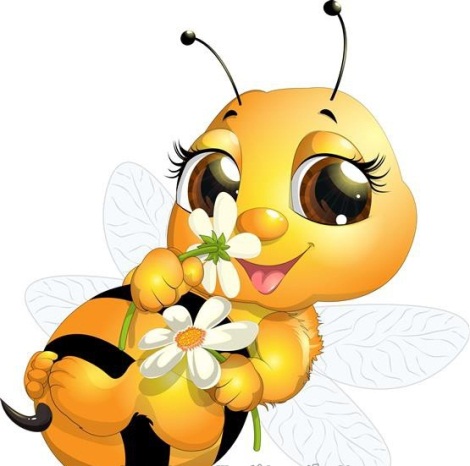 ONG NHỎ 
   VÀ MẬT HOA
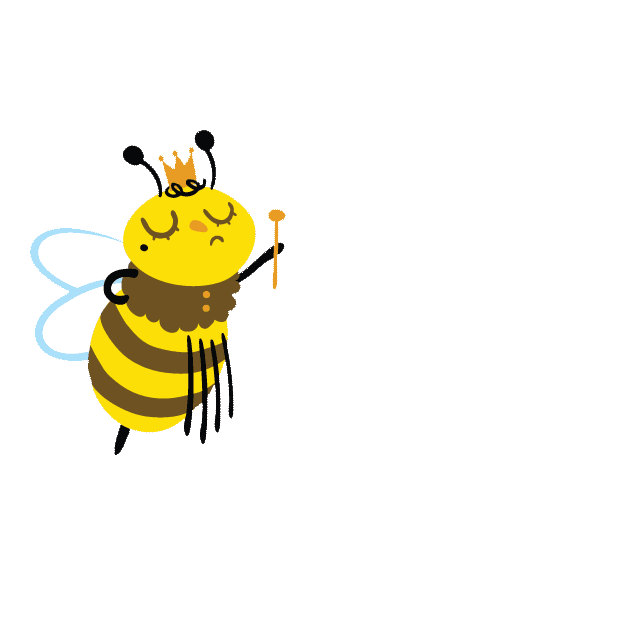 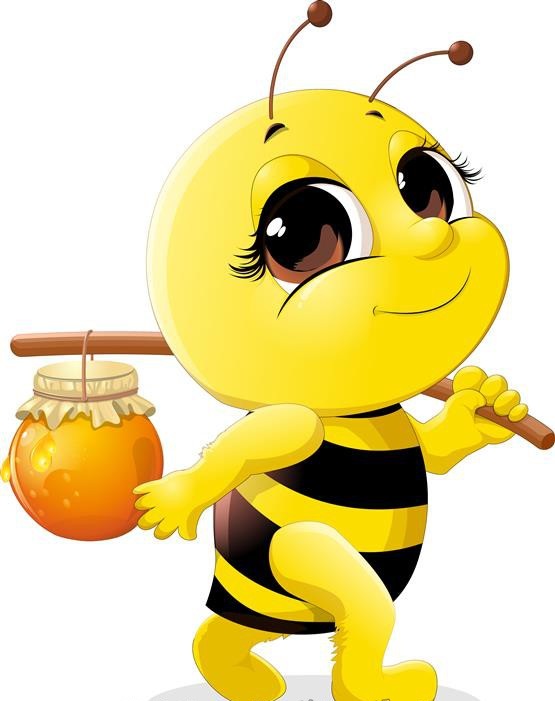 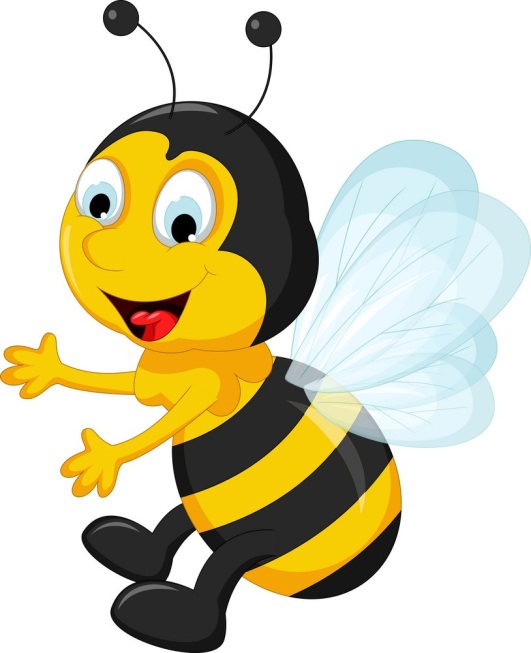 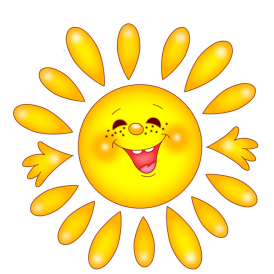 Kết quả phép tính: 417 – 17 – 299 là:
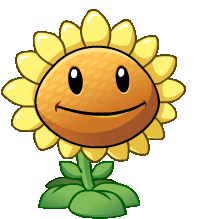 A. 101
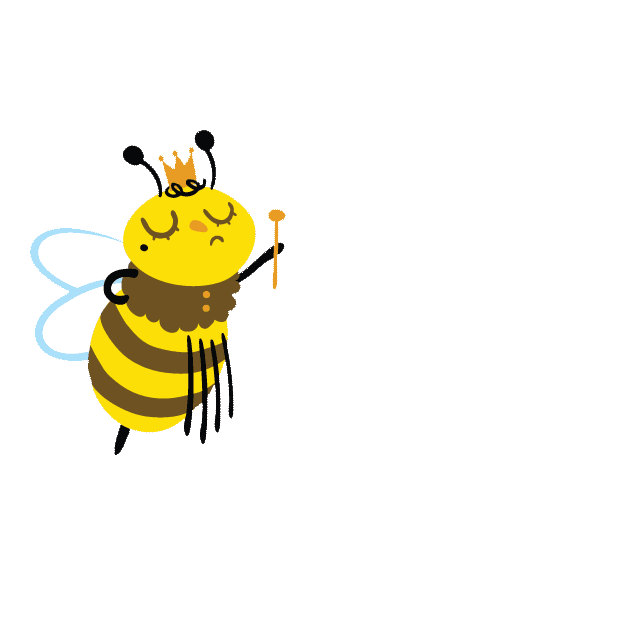 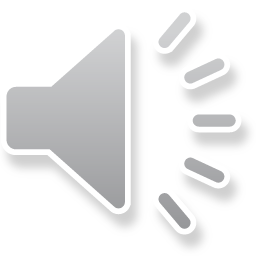 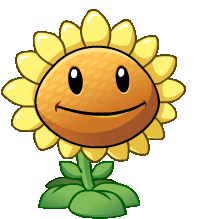 B: 111
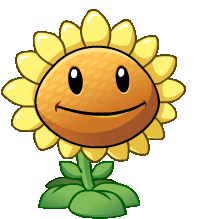 C: 109
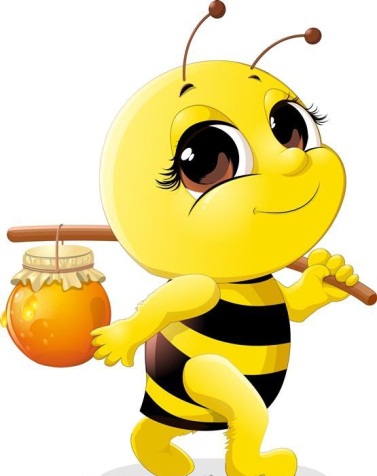 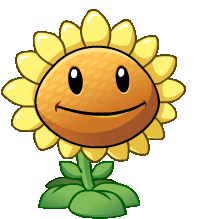 D: 199
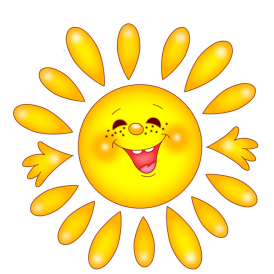 Kết quả phép tính: 981– 781 + 29 là:
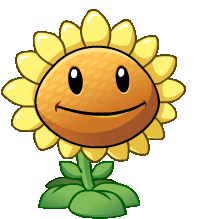 A: 129
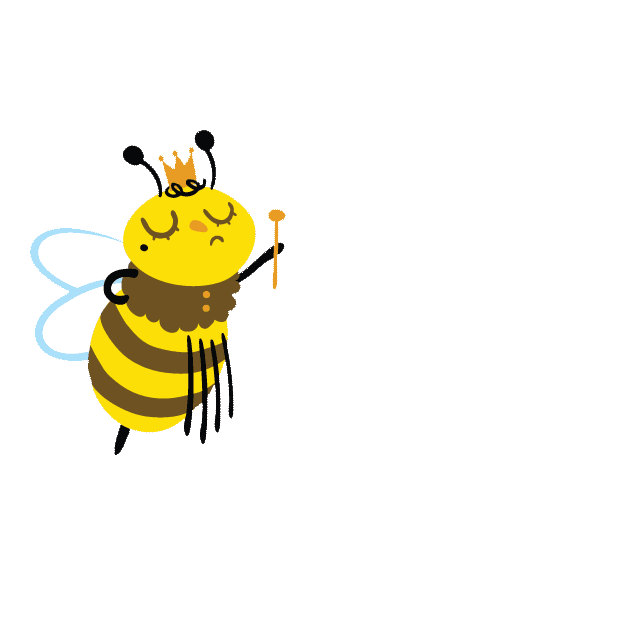 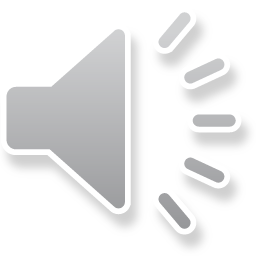 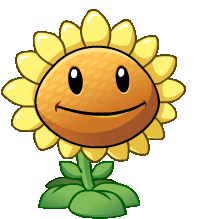 B: 171
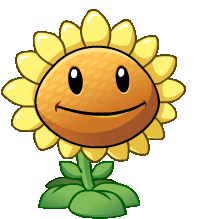 C. 229
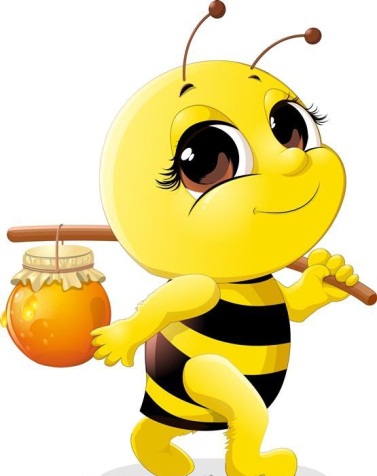 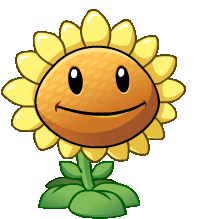 D: 371
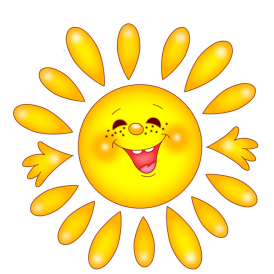 Kết quả phép tính: 331+ 42 – 31 + 28 là:
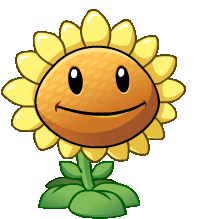 A. 370
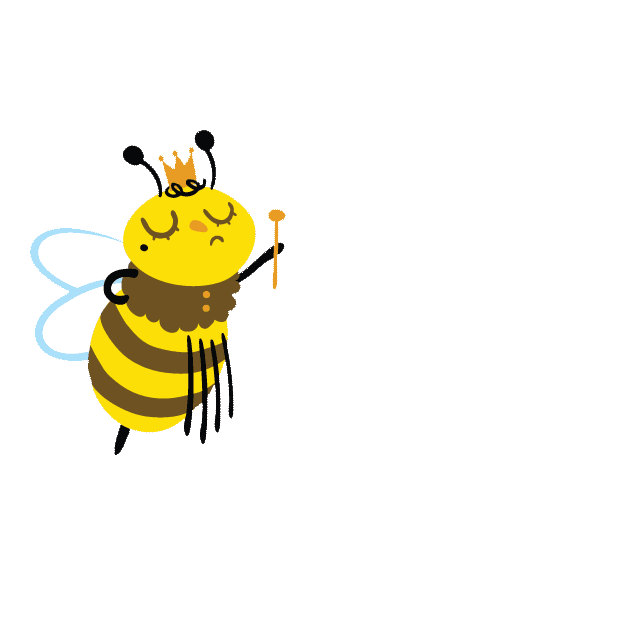 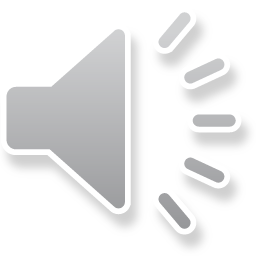 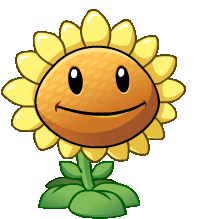 B: 230
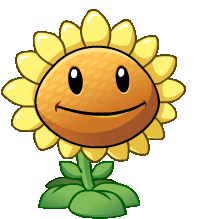 C: 330
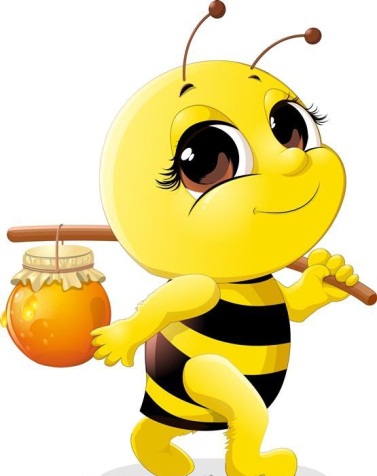 Thank you!
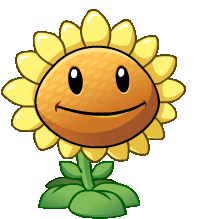 D: 270
HOẠT ĐỘNG LUYỆN TẬP
Dạng 1: Tính
Bài 2 SGK trang 16
Có thể tính nhẩm tổng bằng cách tách một số hạng thành tổng của hai số khác.
Ví dụ:
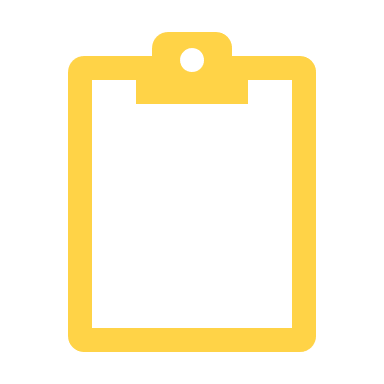 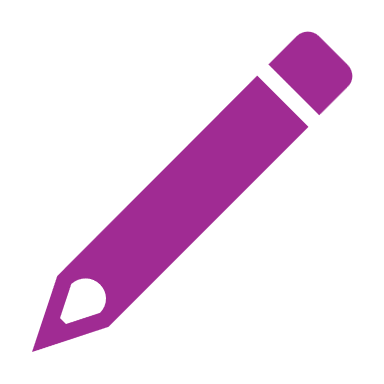 HOẠT ĐỘNG LUYỆN TẬP
Bài 2 SGK trang 16: Hãy tính nhẩm
Giải
HOẠT ĐỘNG LUYỆN TẬP
Dạng 1: Tính
Bài 3 SGK trang 16, 17
Có thể tính nhẩm hiệu bằng cách thêm vào số bị trừ và số trừ cùng một số thích hợp.
Ví dụ:
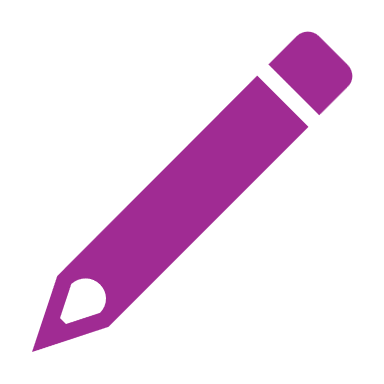 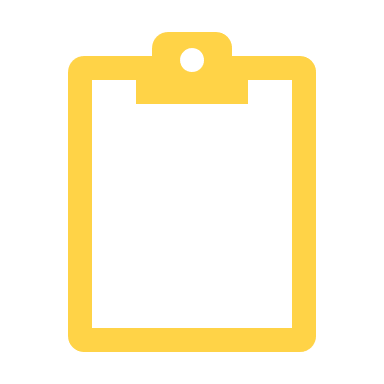 HOẠT ĐỘNG LUYỆN TẬP
Bài 3 SGK trang 16, 17: Hãy tính nhẩm
Giải:
TRÒ CHƠI : THỬ TÀI HIỂU BIẾT
Cho bảng giờ tàu HP1 Hà Nội – Hải Phòng tháng 10 năm 2020 như sau:
a) Hãy tính quãng đường từ ga Gia Lâm đến ga Hải Dương, từ ga Hải Dương đến ga Hải Phòng.
TRÒ CHƠI : THỬ TÀI HIỂU BIẾT
Cho bảng giờ tàu HP1 Hà Nội – Hải Phòng tháng 10 năm 2020 như sau:
b) Hãy tính thời gian tàu đi từ ga Hà Nội đến ga Hải Dương, từ ga Hà Nội đến ga Hải Phòng.
TRÒ CHƠI : THỬ TÀI HIỂU BIẾT
Cho bảng giờ tàu HP1 Hà Nội – Hải Phòng tháng 10 năm 2020 như sau:
c) Tàu dừng bao lâu ở ga Hải Dương? Ở ga Phú Thái
TRÒ CHƠI : THỬ TÀI HIỂU BIẾT
Cho bảng giờ tàu HP1 Hà Nội – Hải Phòng tháng 10 năm 2020 như sau:
d) Tính thời gian tàu thực chạy trên quãng đường từ ga Gia Lâm đến ga Hải Phòng.
HOẠT ĐỘNG LUYỆN TẬP
Hoạt động nhóm
Dạng 2: Bài toán thực tế
Bài 5 SGK trang 17
Một cơ thể trưởng thành khỏe mạnh cần nhiều nước. Lượng nước mà cơ thể một người trưởng thành mất đi mỗi ngày khoảng 450 ml qua da (mồ hôi), 550 ml qua hít thở, 150 ml qua đại tiện, 350 ml qua trao đổi chất, 1500 ml qua tiểu tiện.
Lượng nước mà cơ thể một người trưởng thành mất đi trong một ngày khoảng bao nhiêu?
b)  Qua việc ăn uống, mỗi ngày cơ thể hấp thụ được khoảng 1000 ml nước. Một người trưởng thành cần phải uống thêm bao nhiêu nước để cân bằng lượng nước đã mất trong ngày?
HOẠT ĐỘNG LUYỆN TẬP
Bài 5 SGK trang 17
Chúng ta cần uống đủ lượng nước và uống nước đúng cách, hợp lí
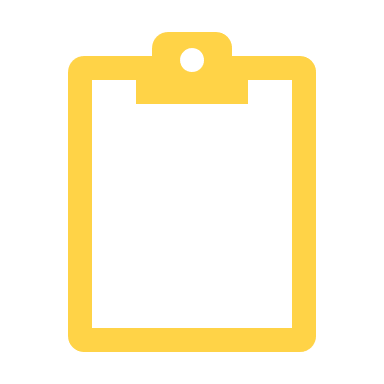 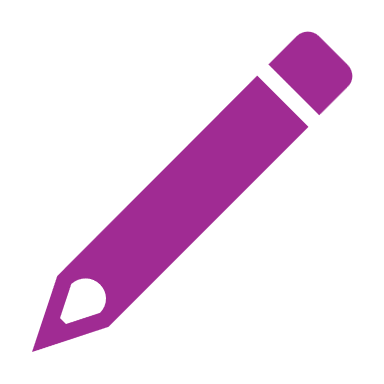 HOẠT ĐỘNG LUYỆN TẬP
Dạng 3: Sử dụng máy tính cầm tay
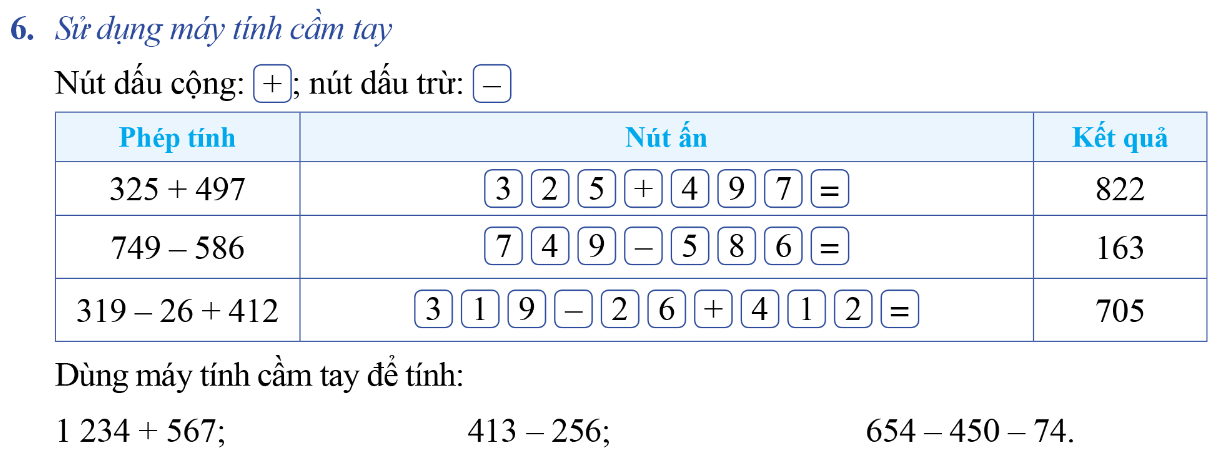 HOẠT ĐỘNG VẬN DỤNG
Trả lời
Số tiền Minh còn lại là:
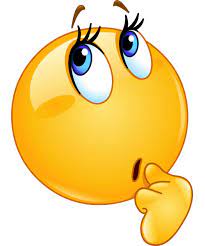 HƯỚNG DẪN TỰ HỌC Ở NHÀ
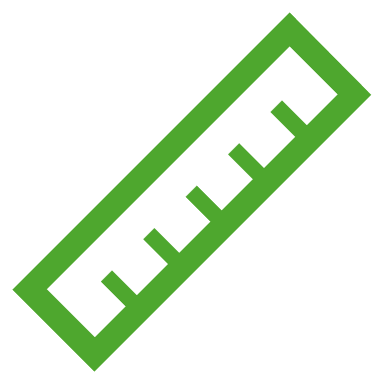 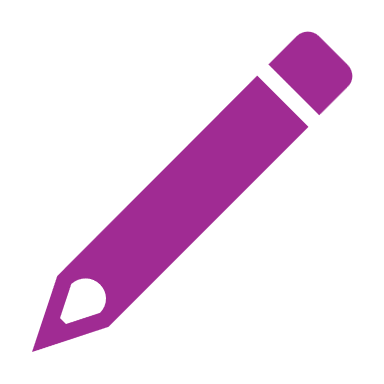 Remember…Safety First!
Thank you!
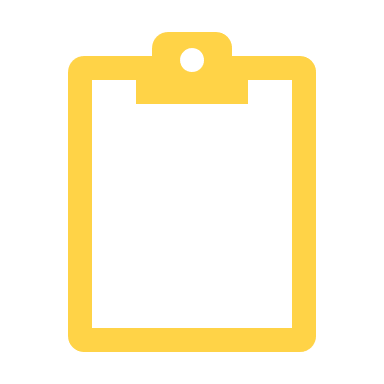